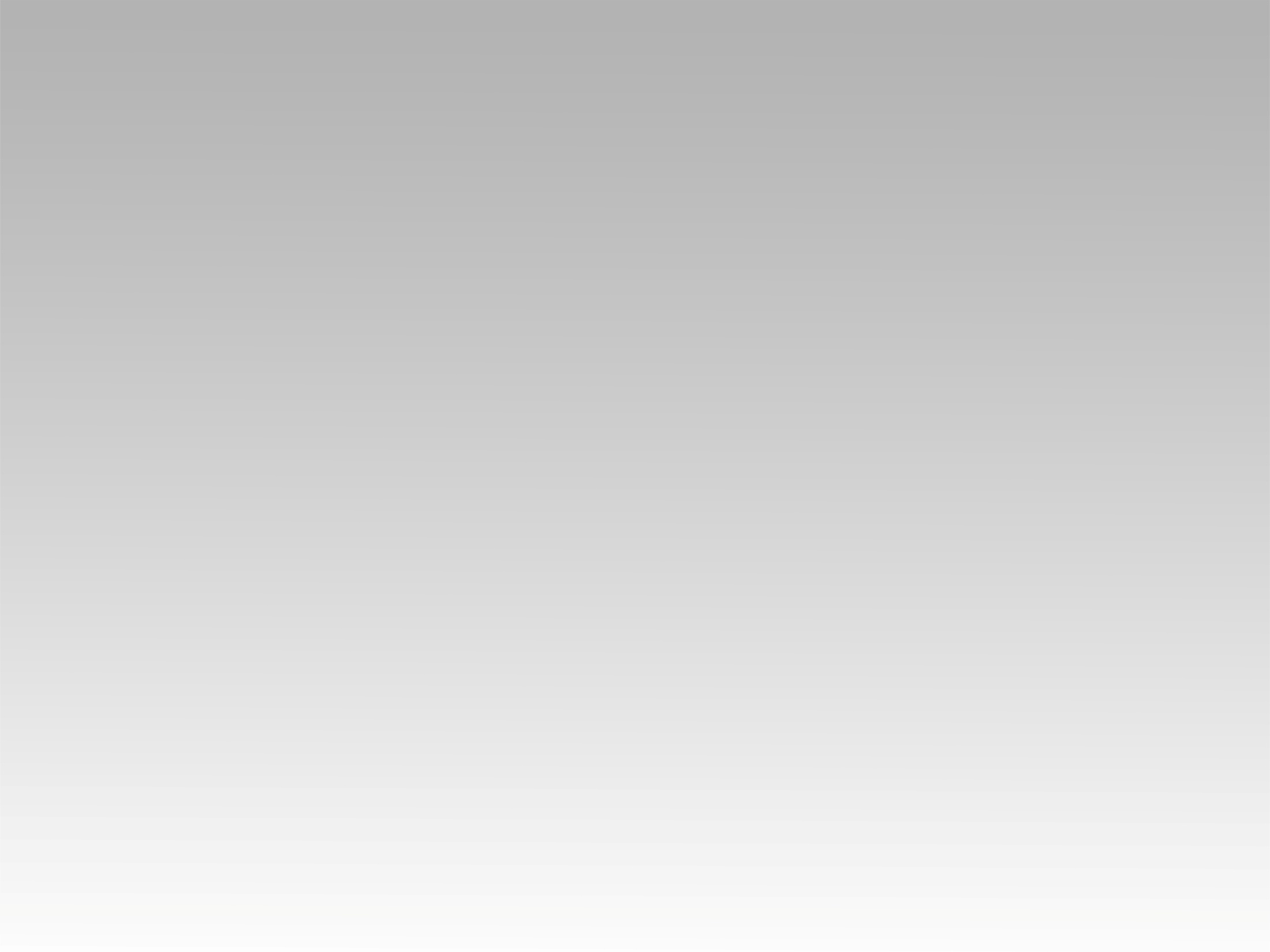 ترنيمة 
عندي حكاية هأقولها للأولاد
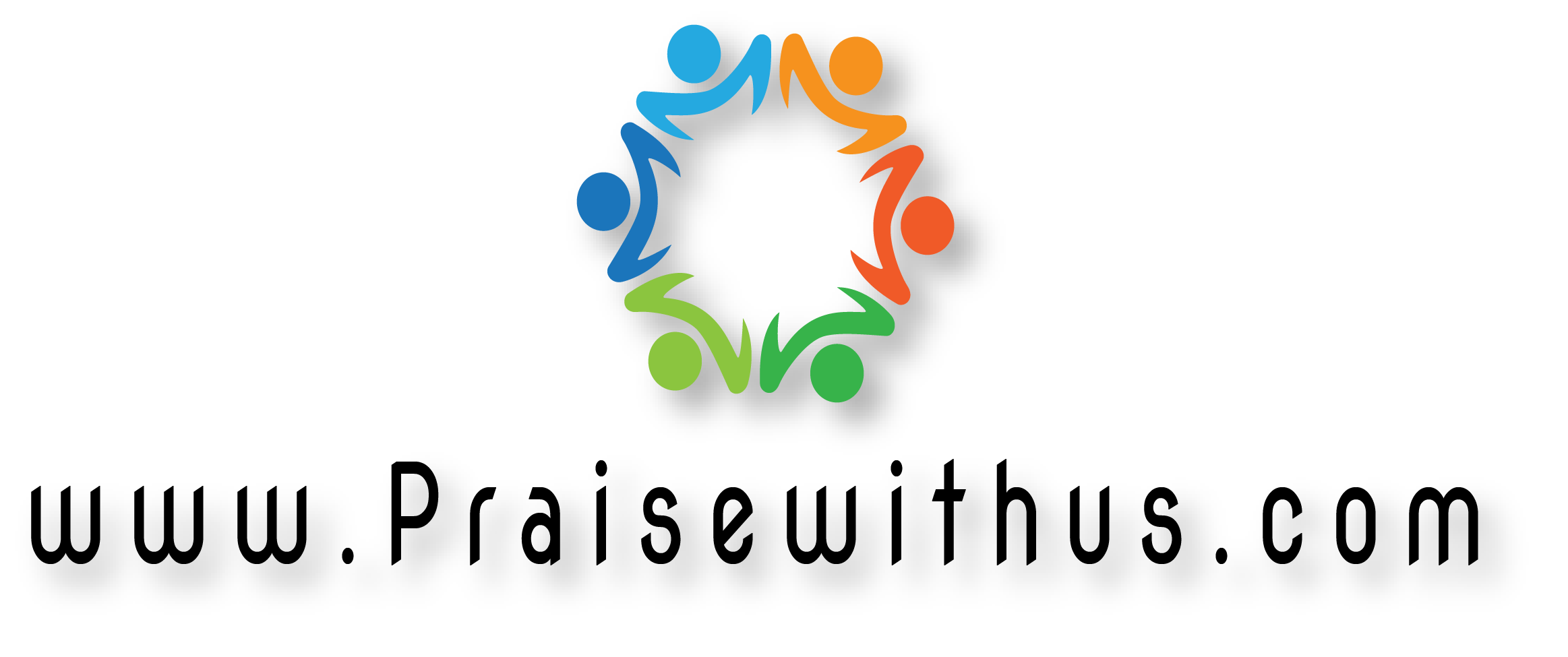 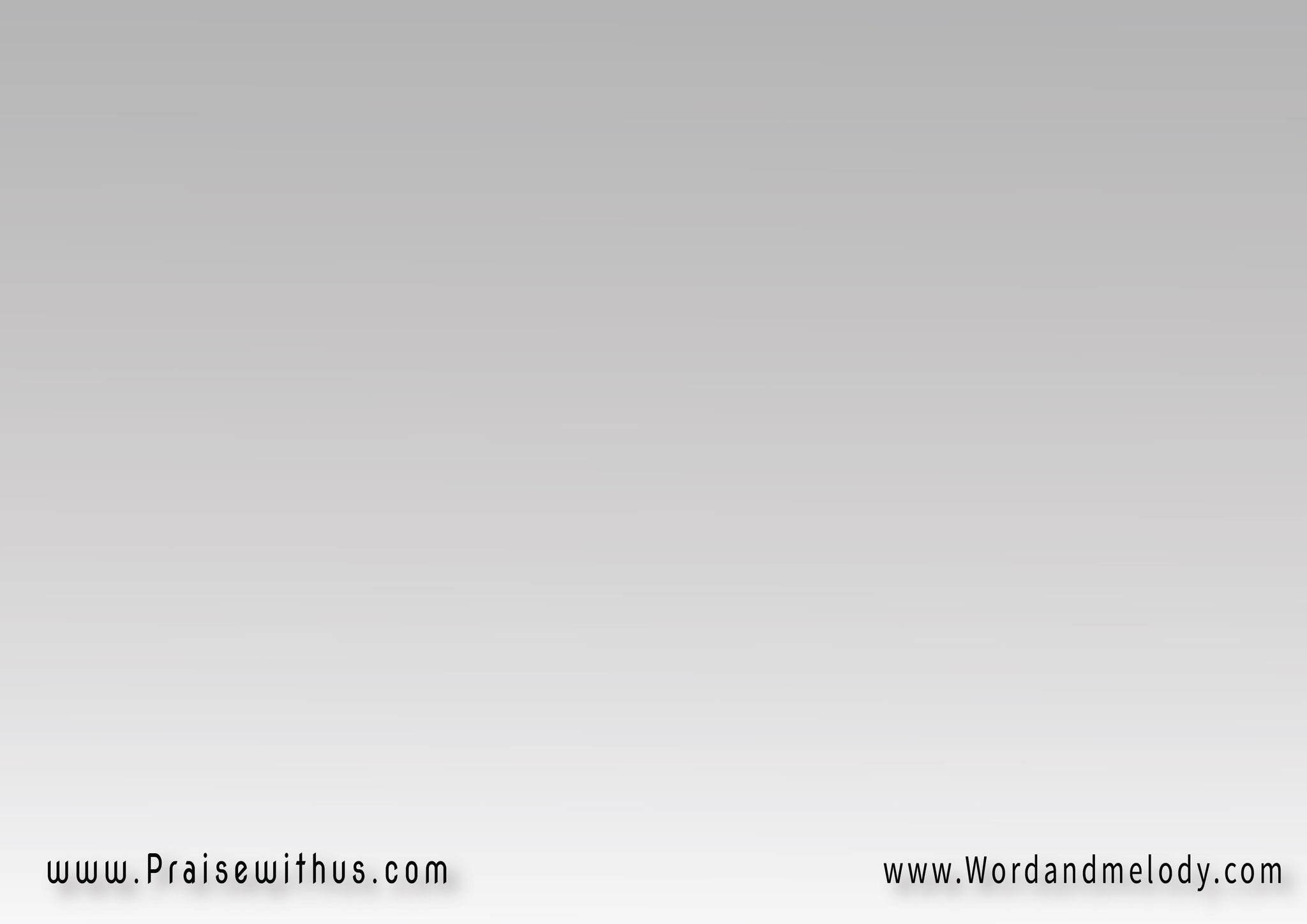 عندي حكاية
أقولها للأولاد
أولاد أصحابي
ومن كل البلاد
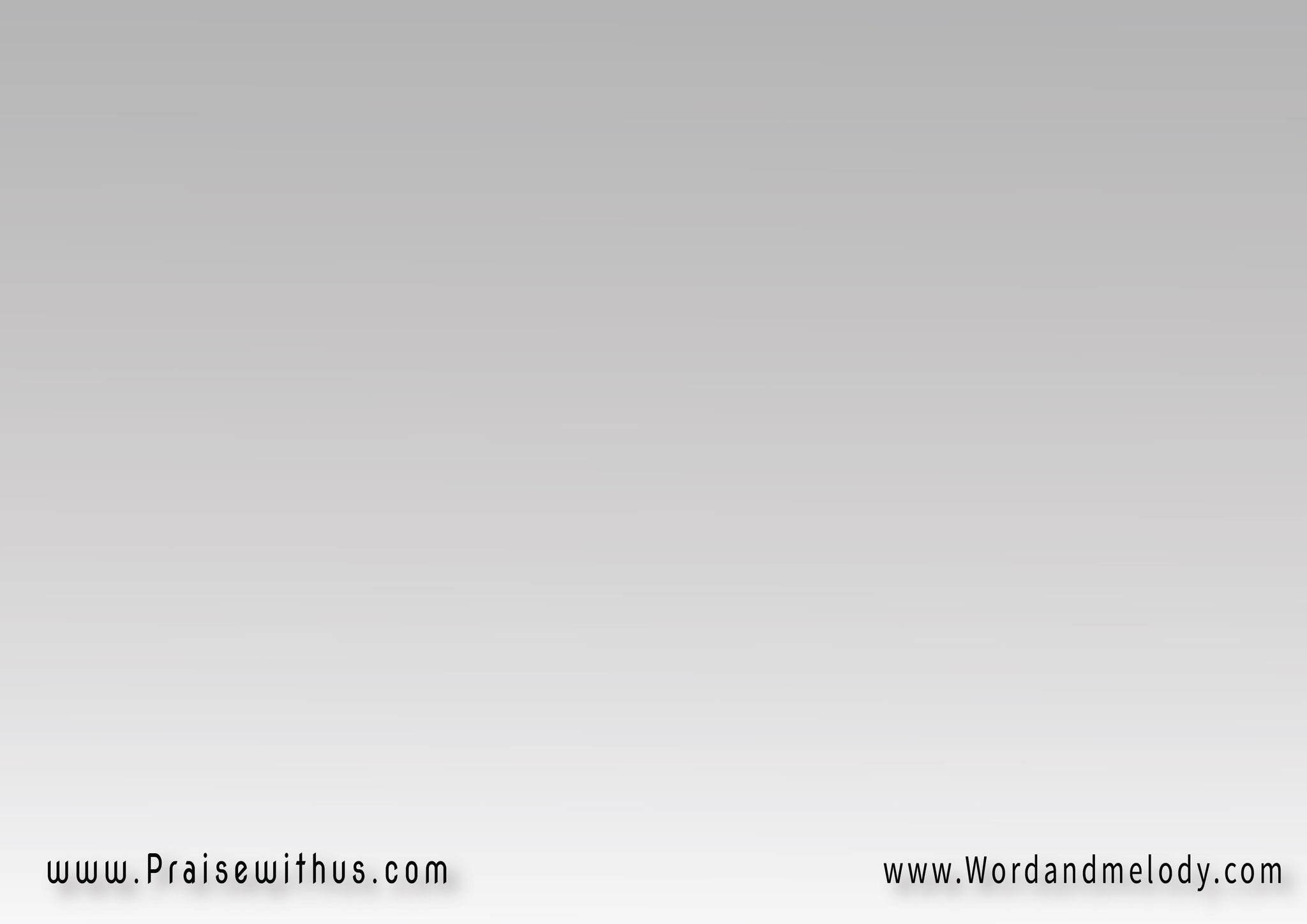 حكاية عني
وعن يسوع حبيبي
ونصرتنا الأكيدة
على مكر الشيطان
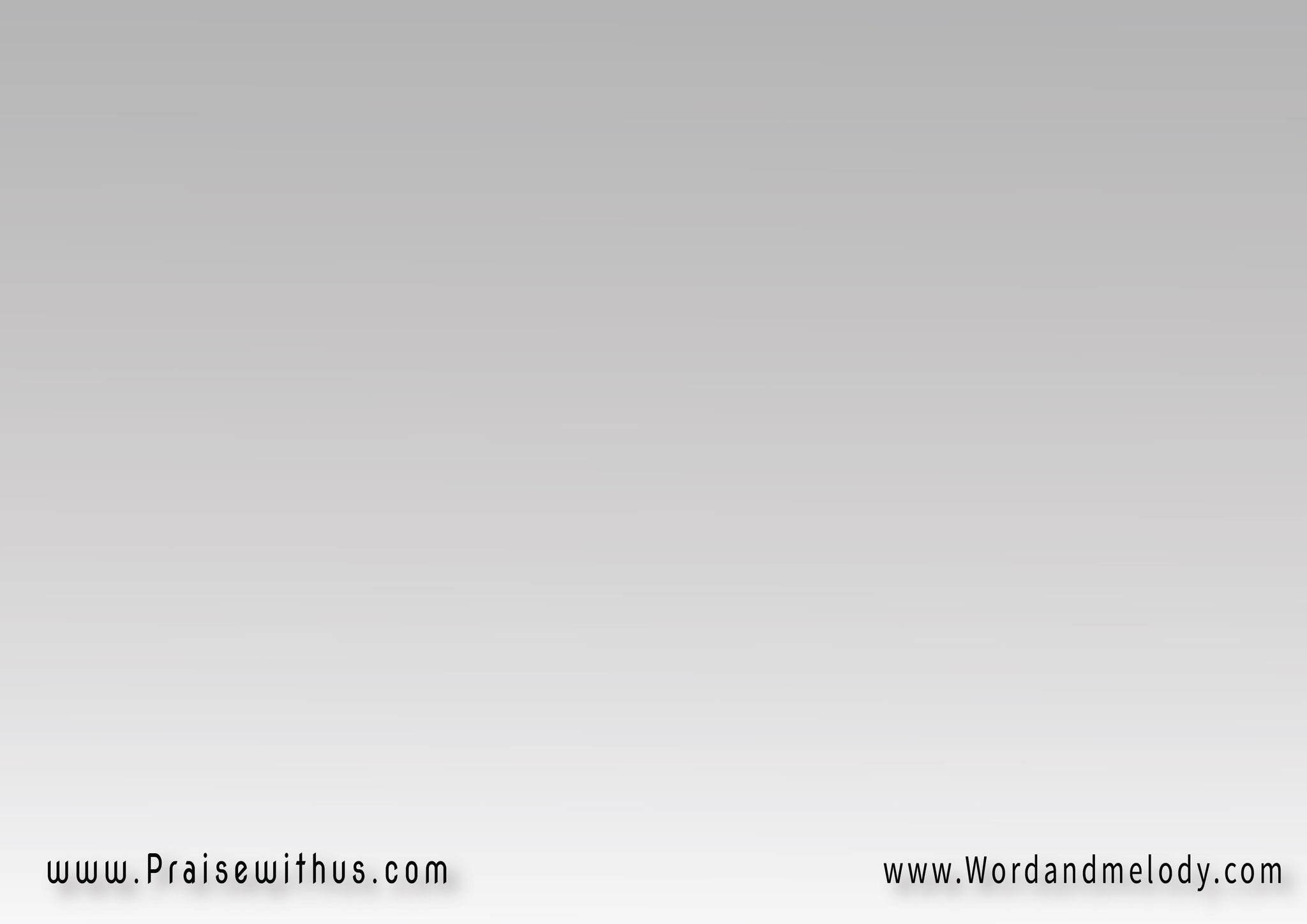 (فتحوا ودانكم 
وانتبهوا لي كويس 
علشان تنتصروا دايمًا 
وتبقوا في أمان)2
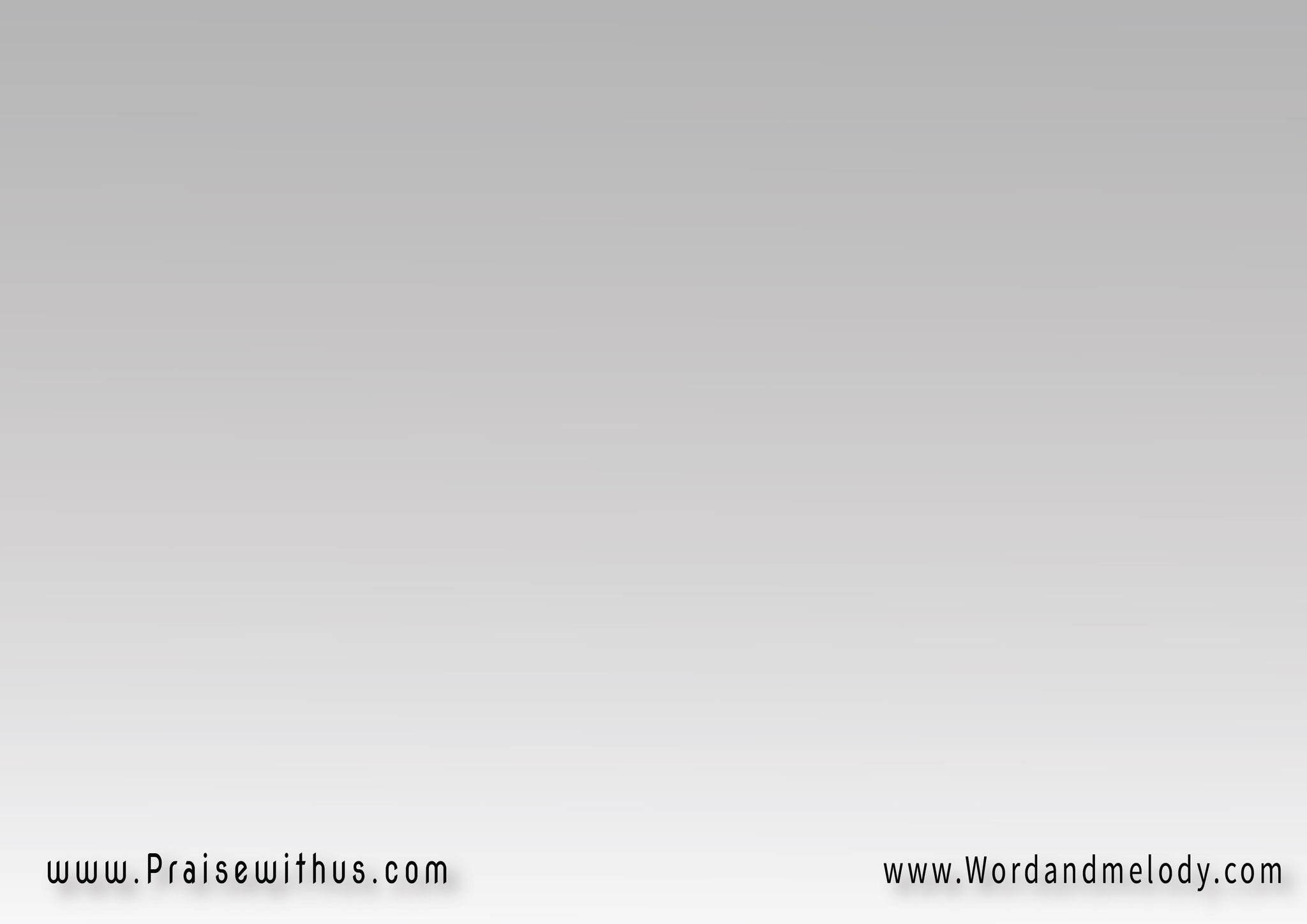 ف الضلمة ماشي
 في مرة من المرات 
جالي يتسحب 
كأمكر الحيات
حاول يقولي 
دا أنت ماشي لوحدك 
وفي الضلمة أنت خايف 
قوم هات إيدك هات
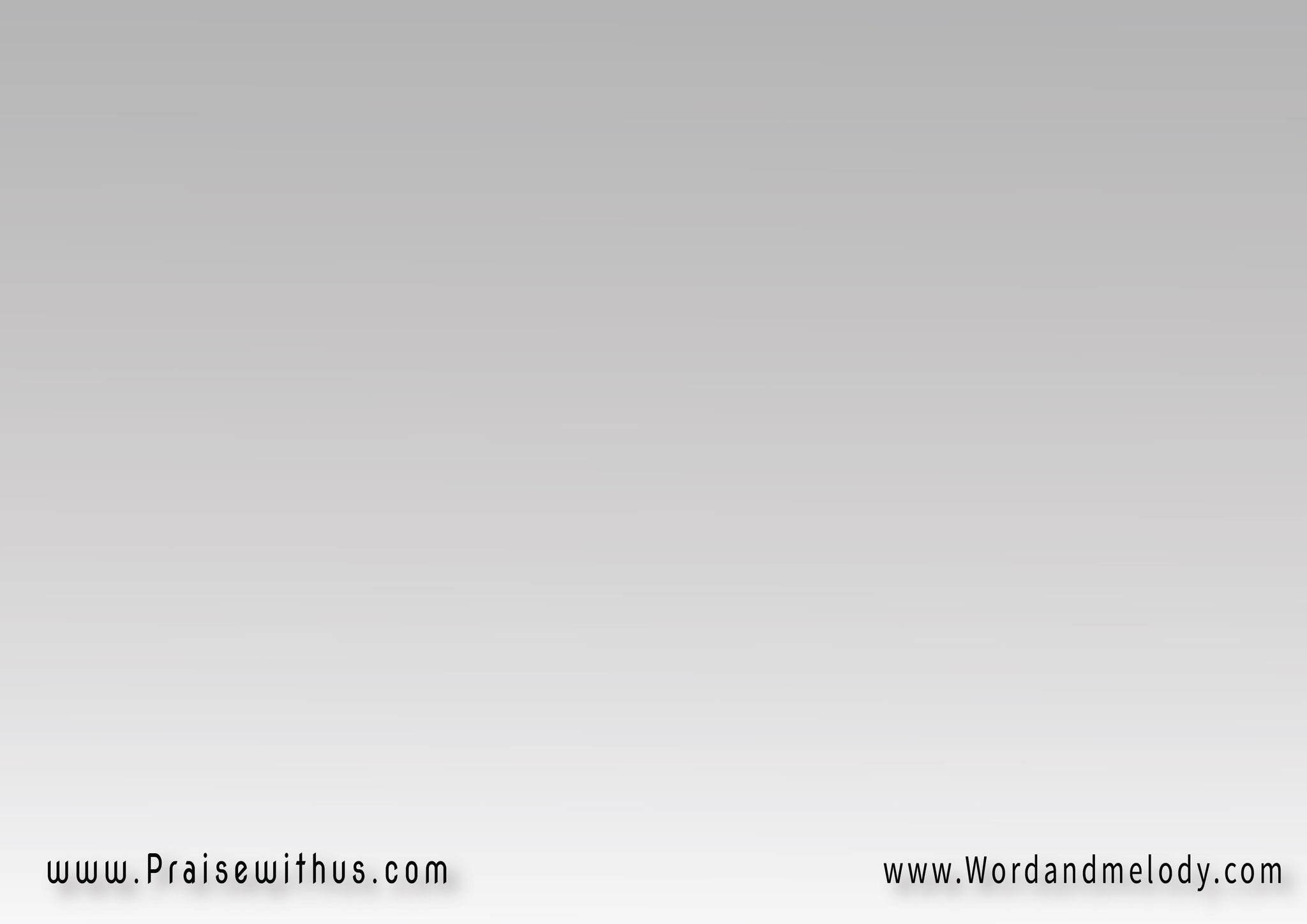 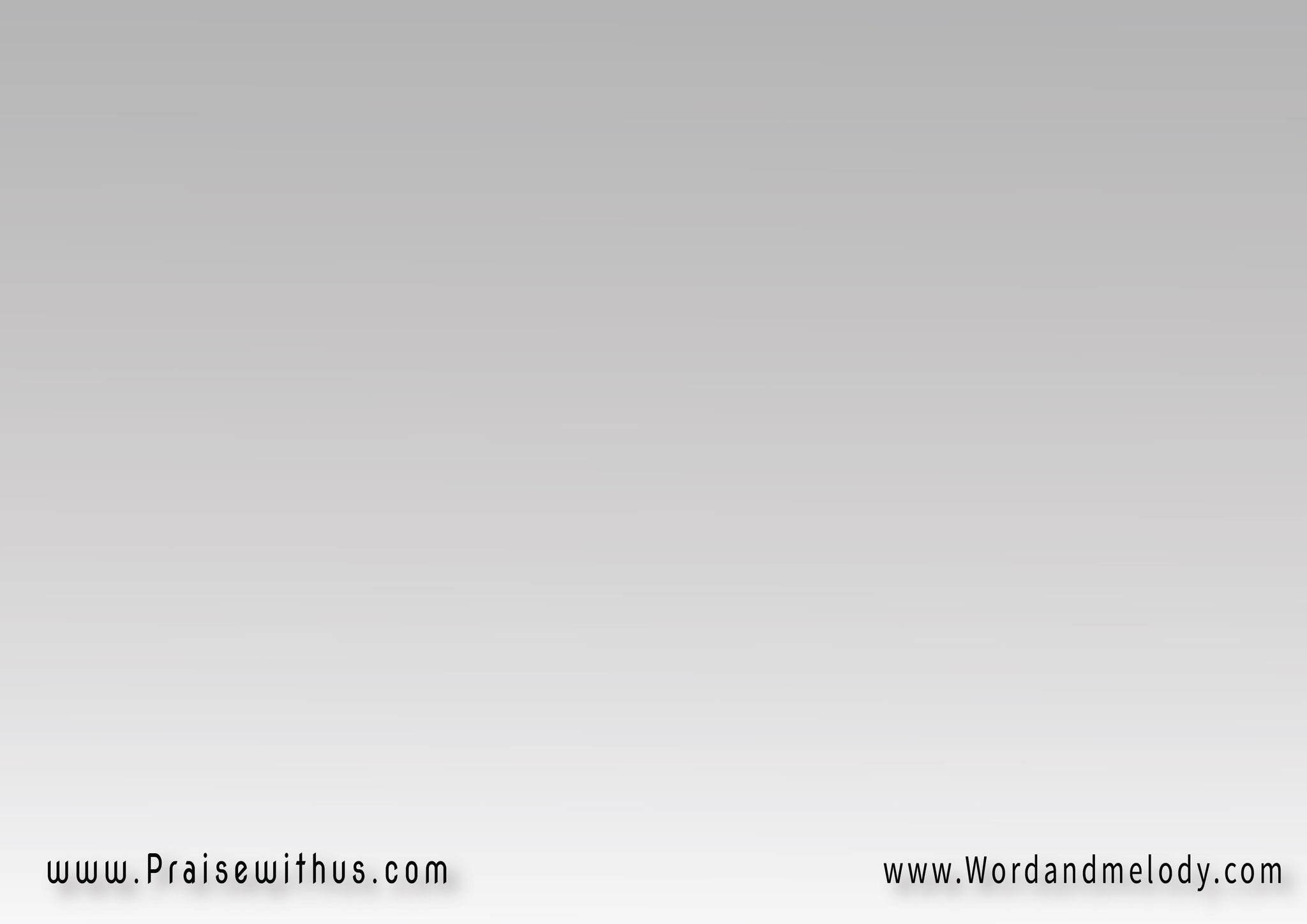 قولتله أمش 
لأني مش لوحدي 
يسوع ماسك في أيدي 
وهو عشاني مات
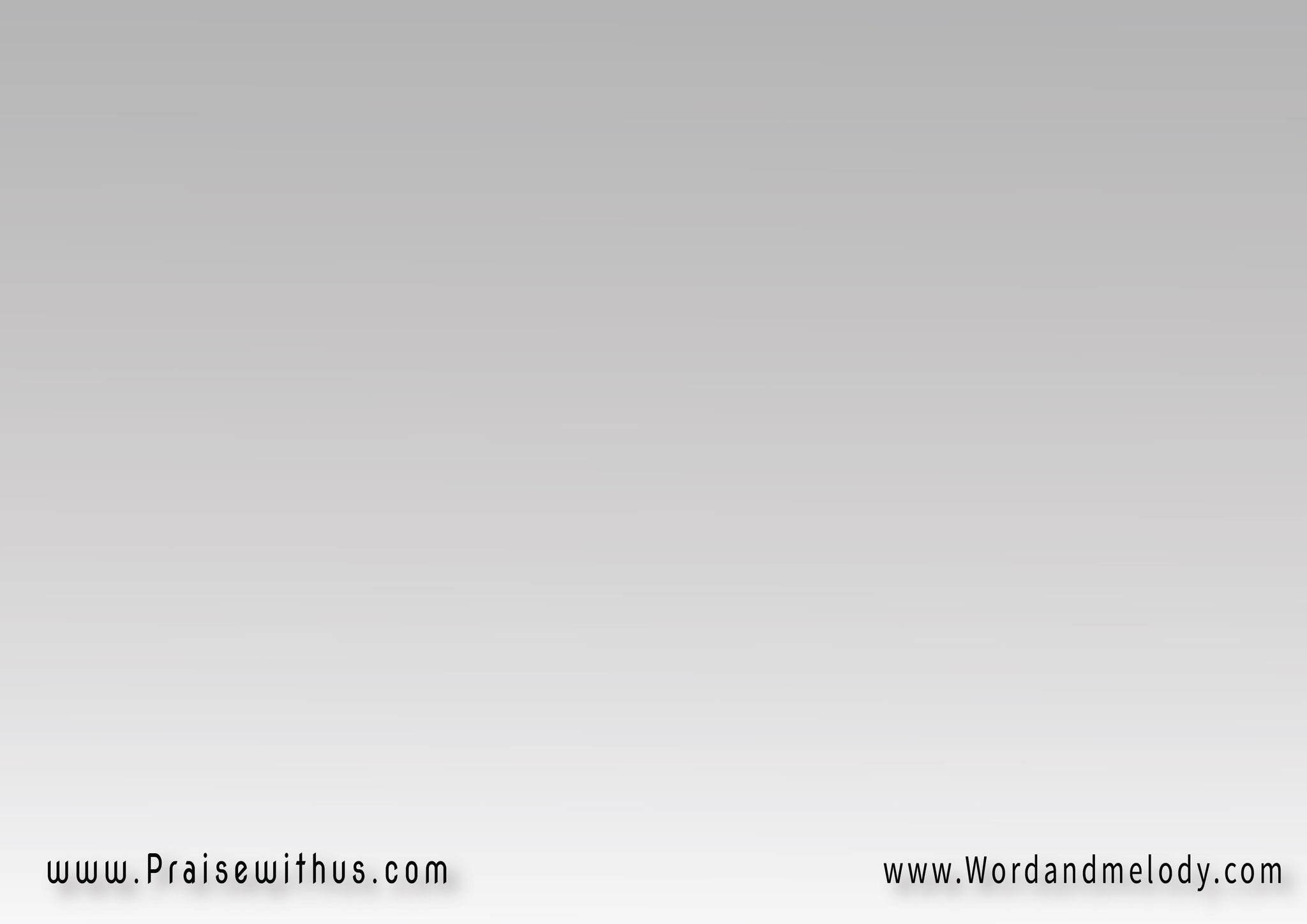 وفي مرة بالعب 
مع ابن الجيران 
جه قالي اكذب 
عشان تبقي الكسبان
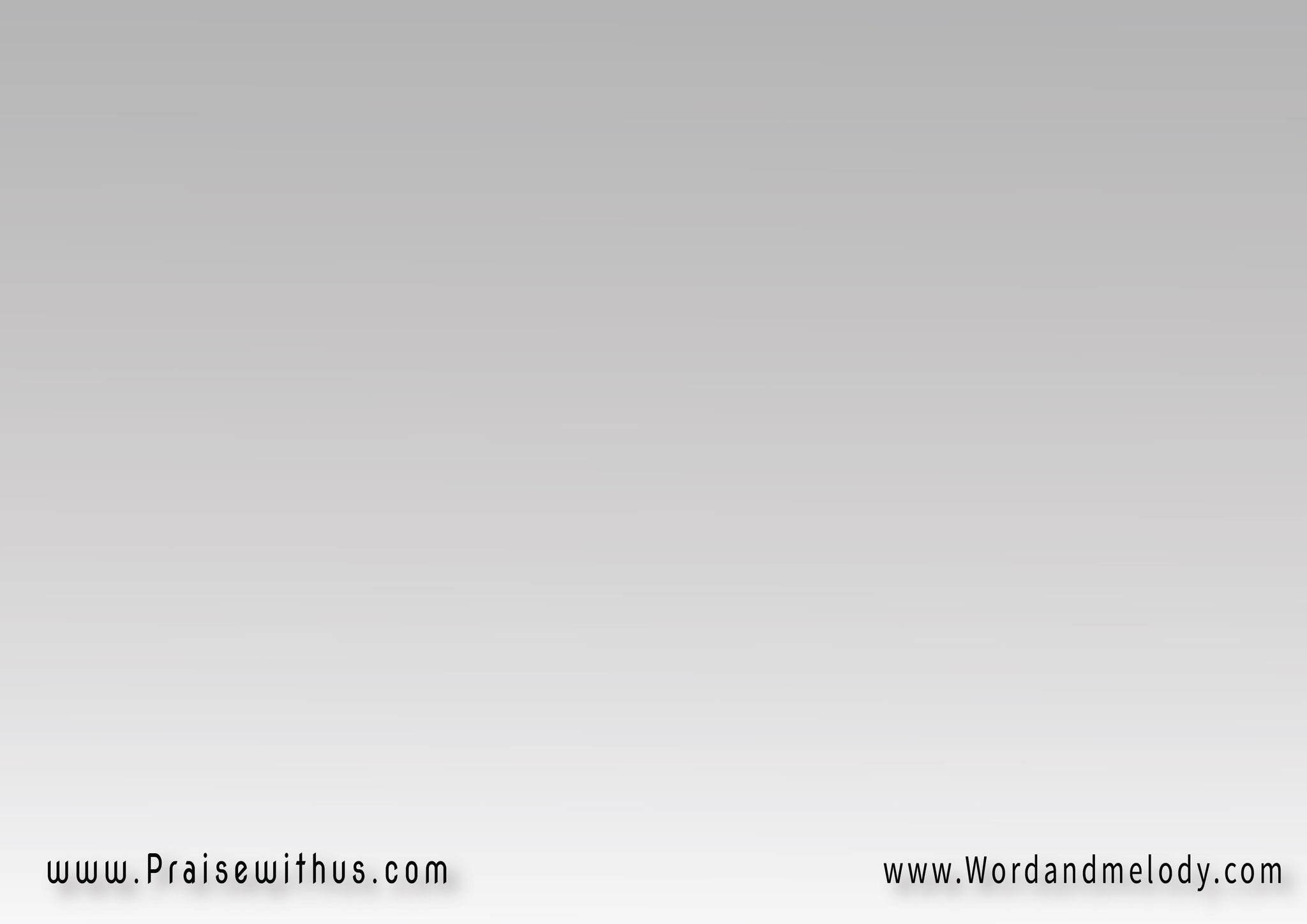 قام فر مني 
وجه جنبي يسوعي 
في لحظة لقيته جنبي 
وحسيت بالأمان
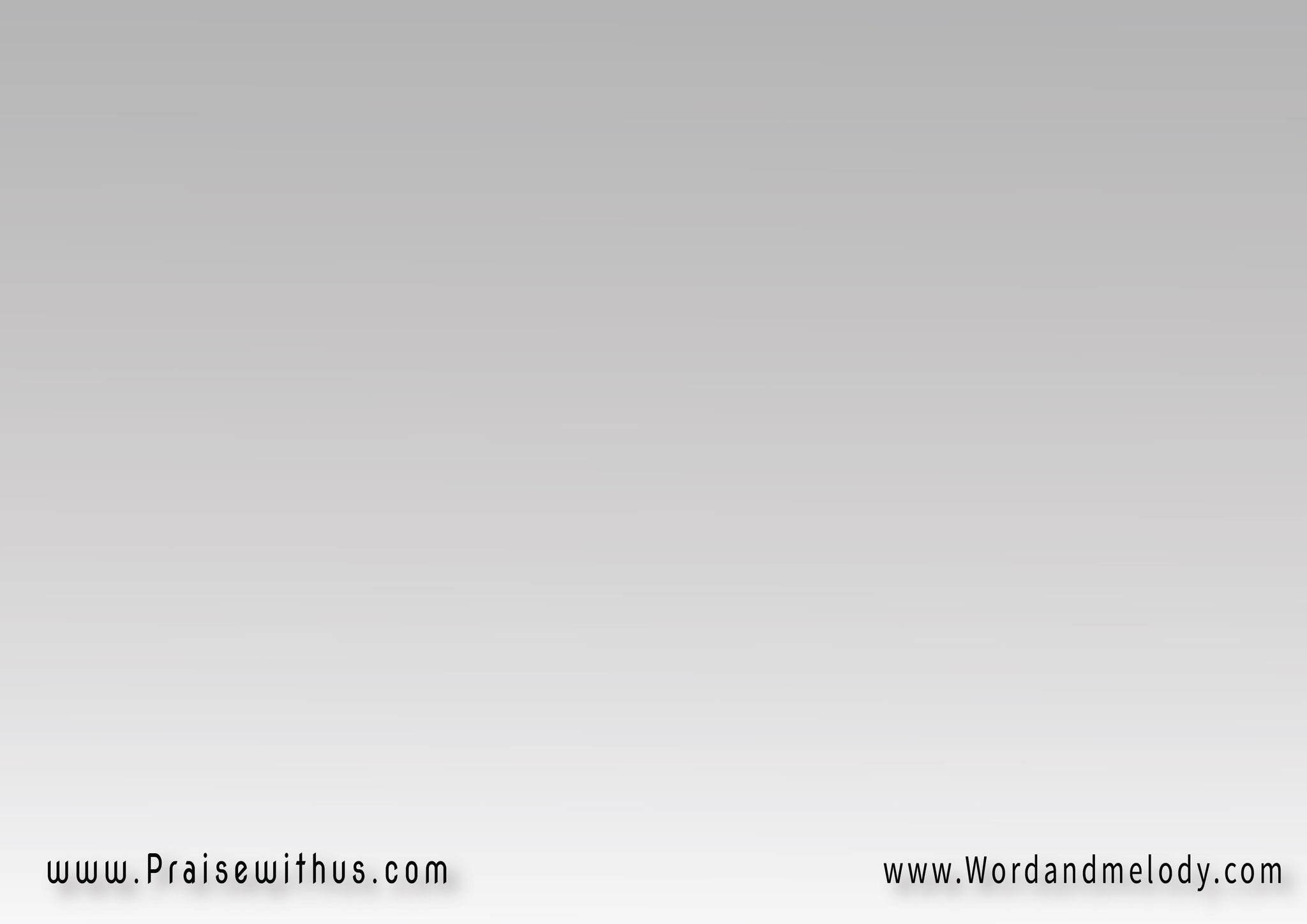 قولتله أمش 
لأني مش لوحدي 
يسوع ماسك في أيدي 
وهو عشاني مات
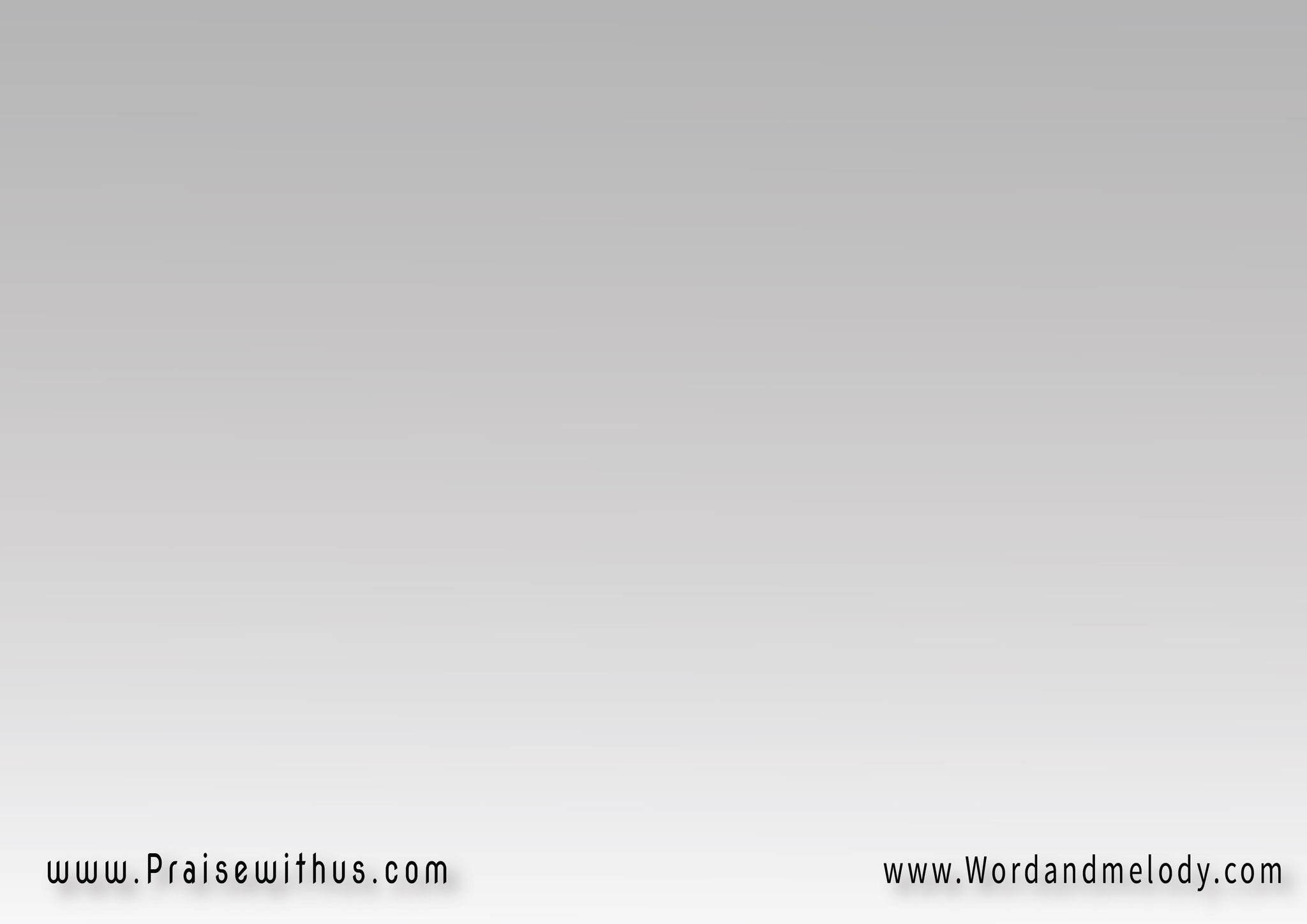 خذها نصيحة 
علي مر الأيامأبليس لو جالك
 ماتسمعلوش كلام
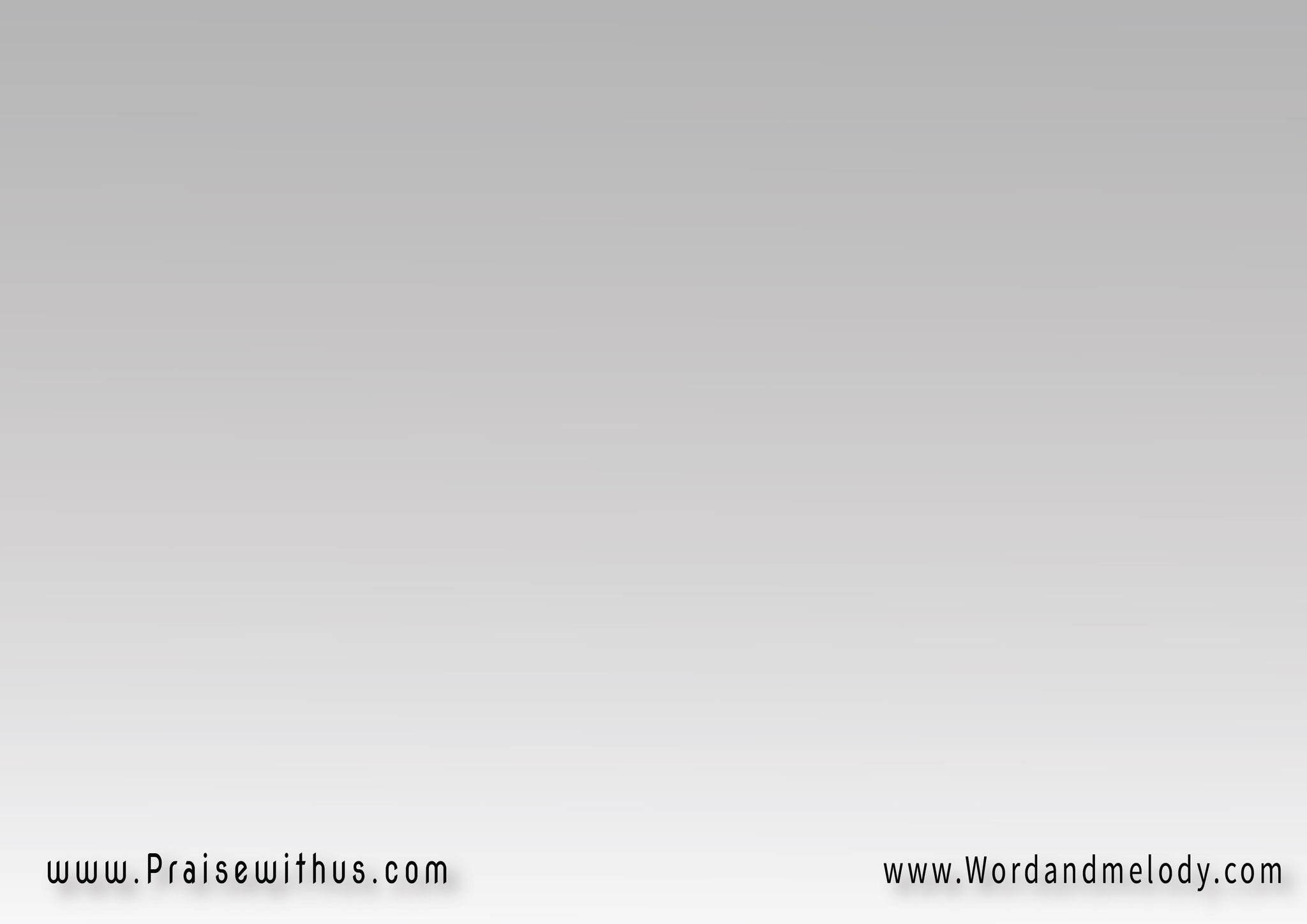 ألوا ياشاطر 
ماتتطرش عليعلشان انا مش أدك
 ولا لي معاك كلام
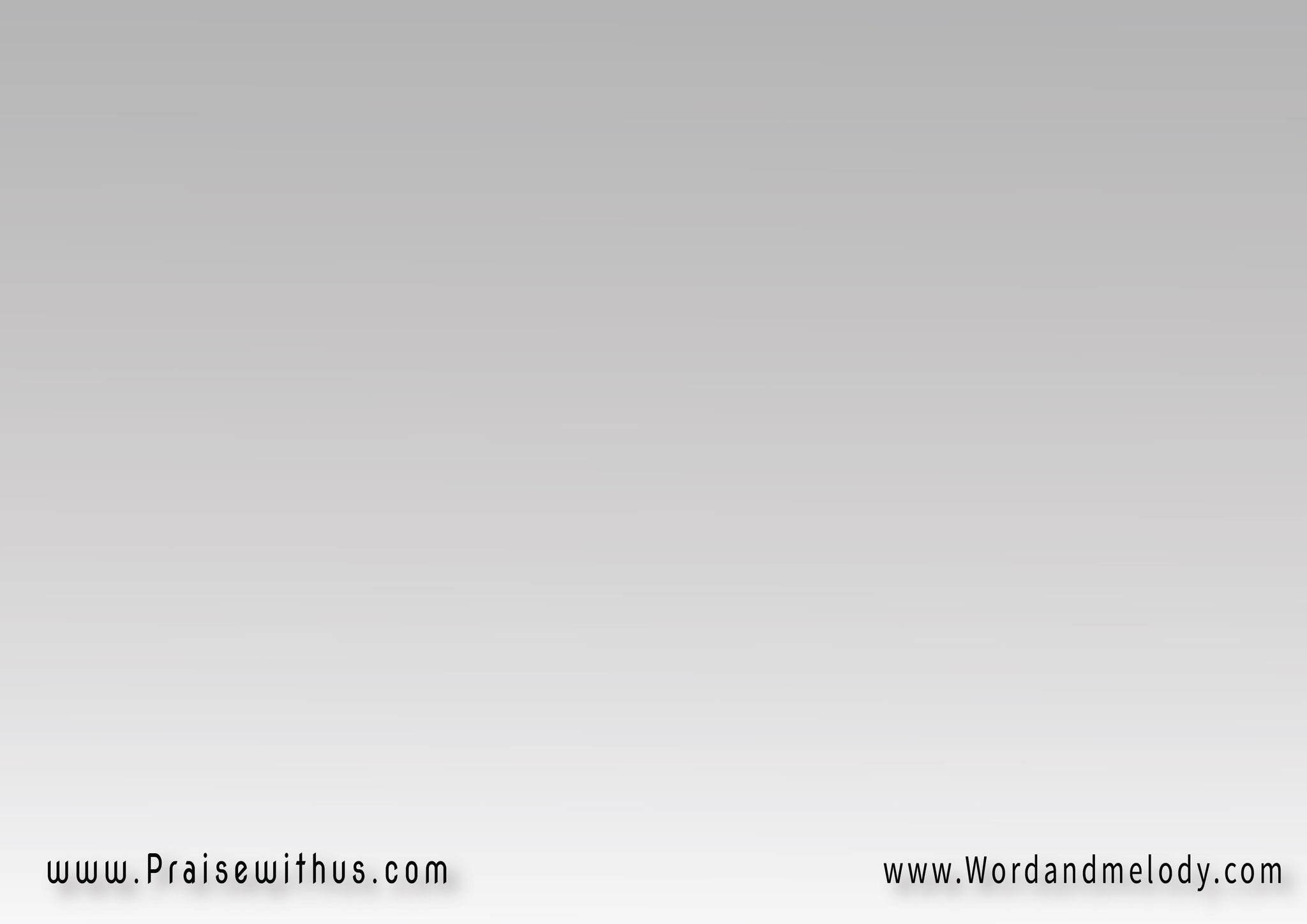 لو كنت شاطر 
روح تحدي ربيوهو حايوريلك 
ويغليبك كمان
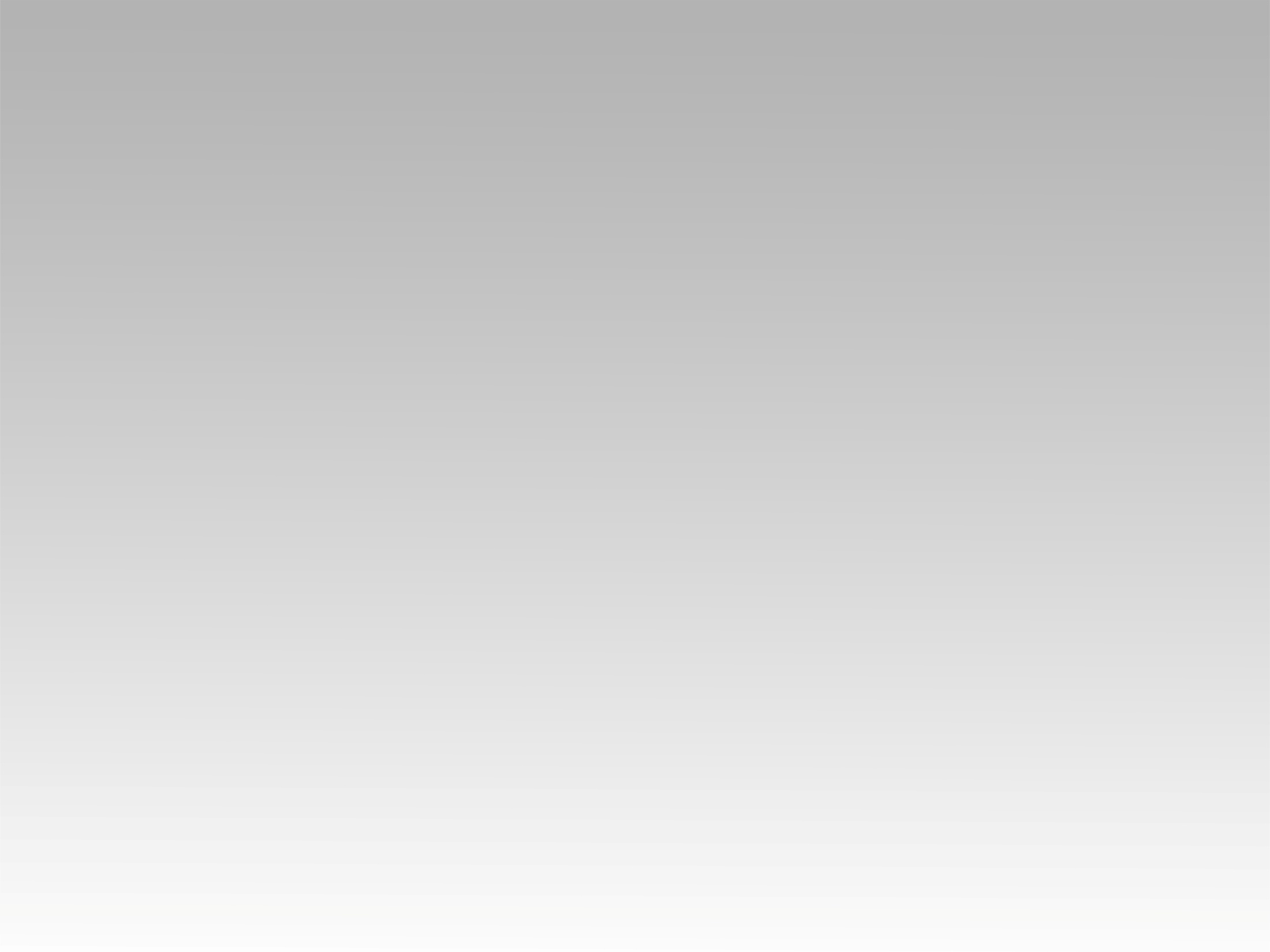 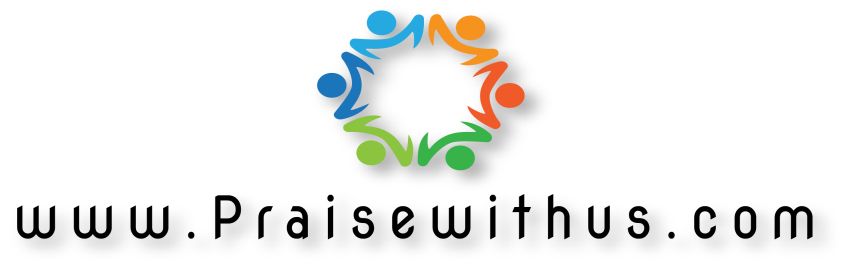